lvs årsmøde – ai & etik
24. Januar 2020
Christian Bang
[Speaker Notes: Tak til LVS
Jeg hedder
Jeg har baggrund som Civilingeniør i Sundhedsteknologi
Jeg kommer fra Enversion – vi er et firma, der arbejder med at løse problemer i sundhedssektoren og i den finansielle sektor
Jeg brænder for at udvikle vores sundhedsvæsen, så vi står bedre overfor de store udfordringer]
udfordringer i sundhedsvæsenet
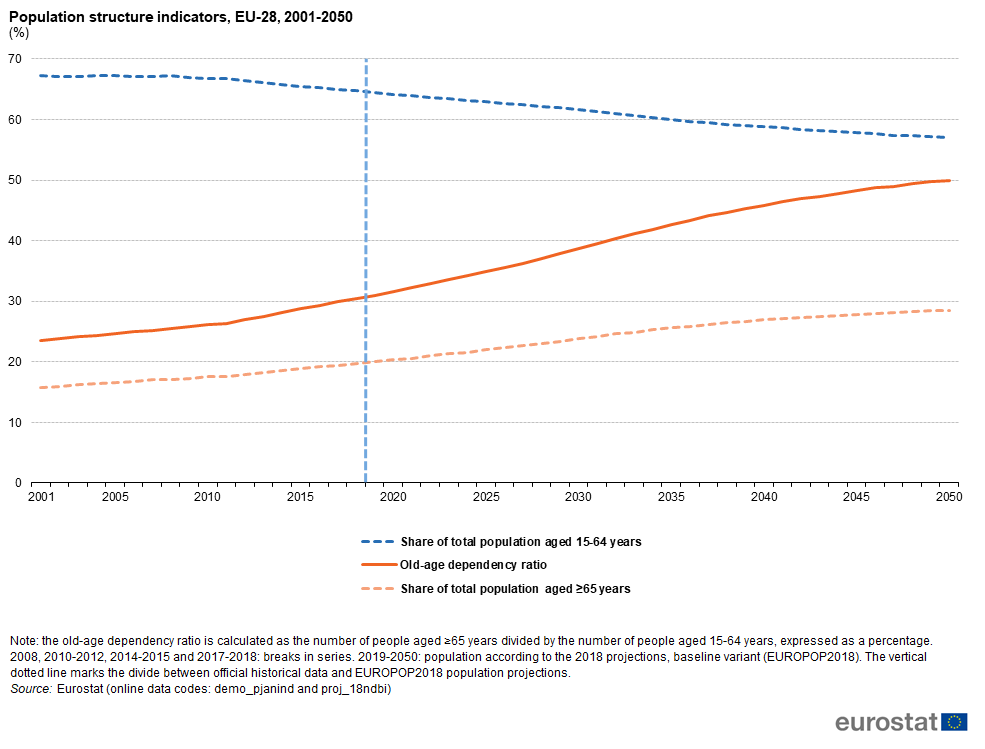 Løsninger?
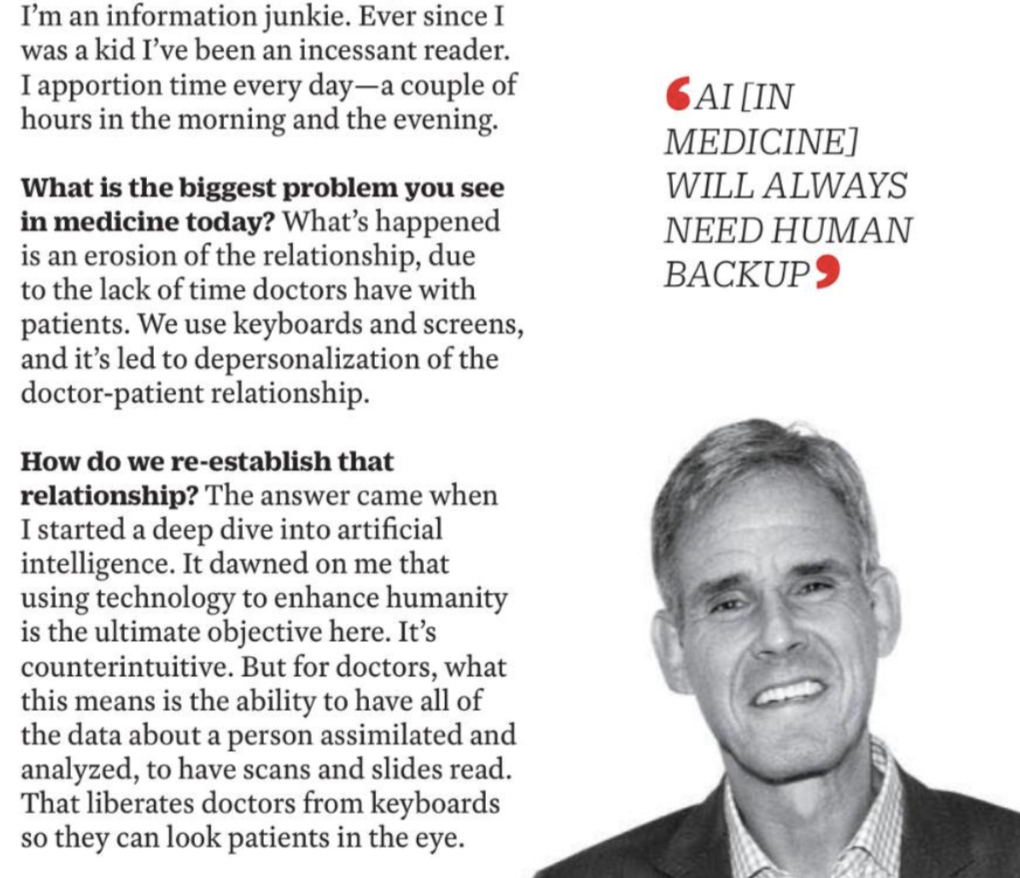 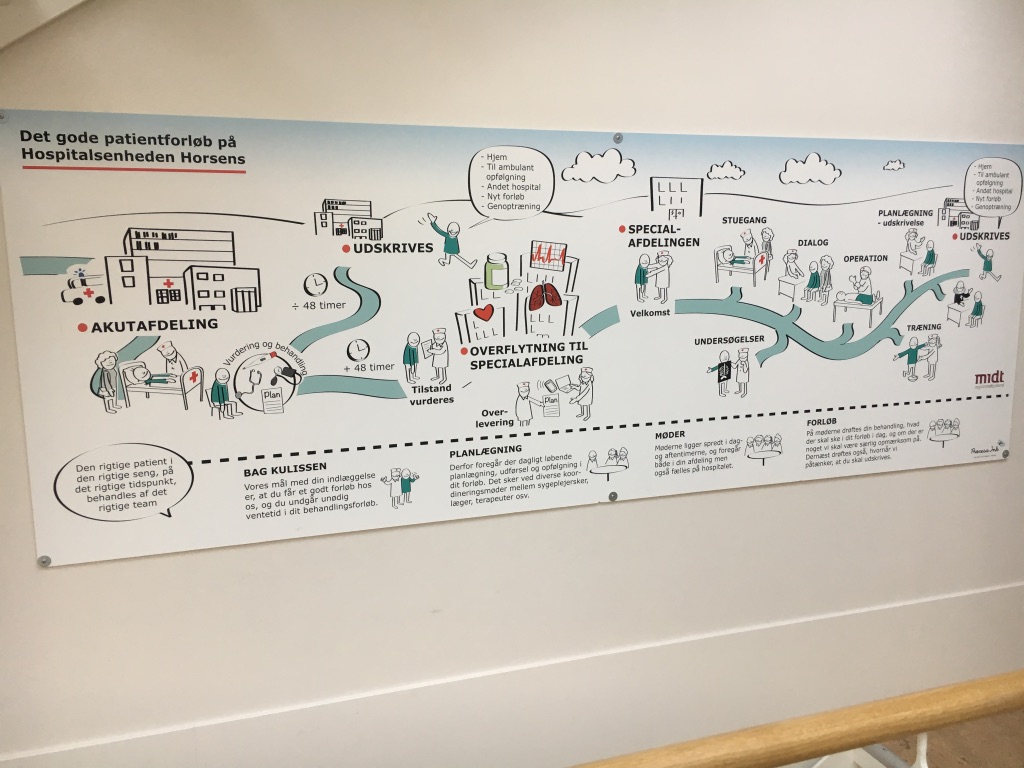 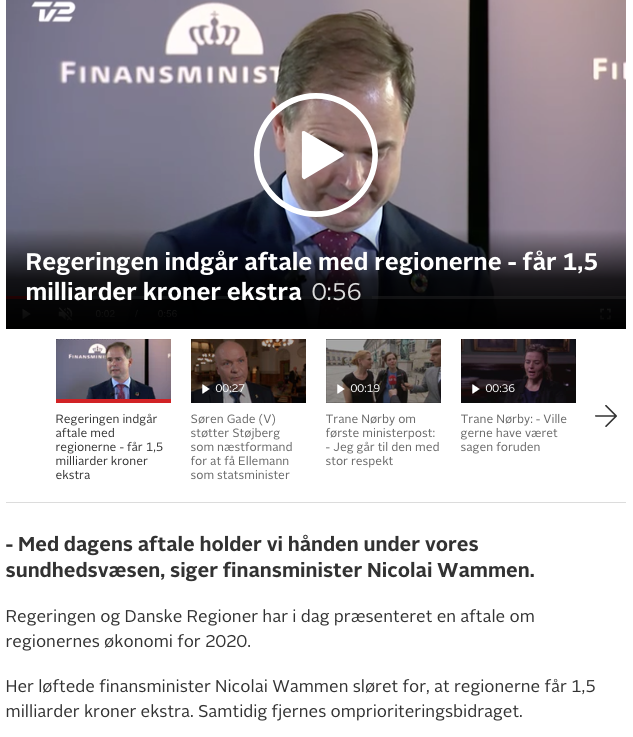 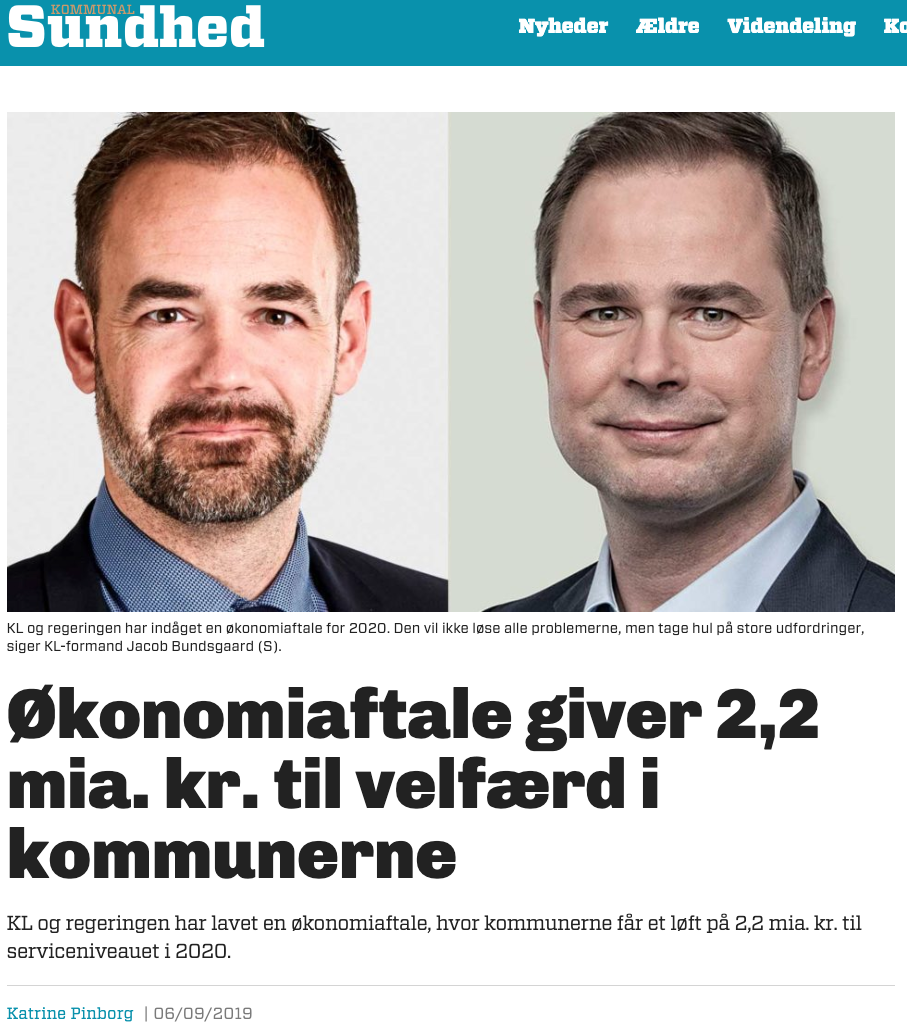 Løs problemet med data
Behovet stiger
[Speaker Notes: Aldrende befolkning
Stigning i antal af multisyge borgere
Mangel på sundhedspersonale
Øgede politiske forventninger til sundhedsvæsenet

https://ec.europa.eu/eurostat/statistics-explained/index.php?title=File:Population_structure_indicators,_EU-28,_2001-2050_(%25)_AE2019.png]
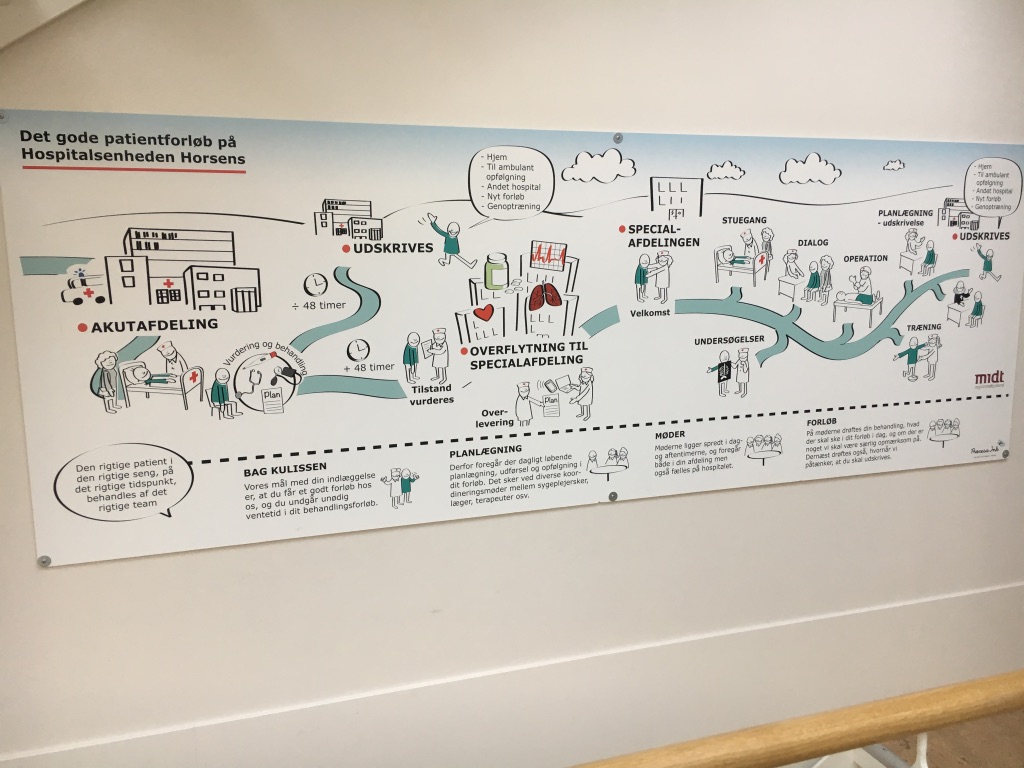 [Speaker Notes: Beslutninger kan assisteres mange steder

Hjælper vi bare ét af stederne, kan det betyde alt for borgeren

Hvordan fordeler vi arbejdet mellem menneske og maskine?]
nye muligheder med menneske / maskine samarbejde
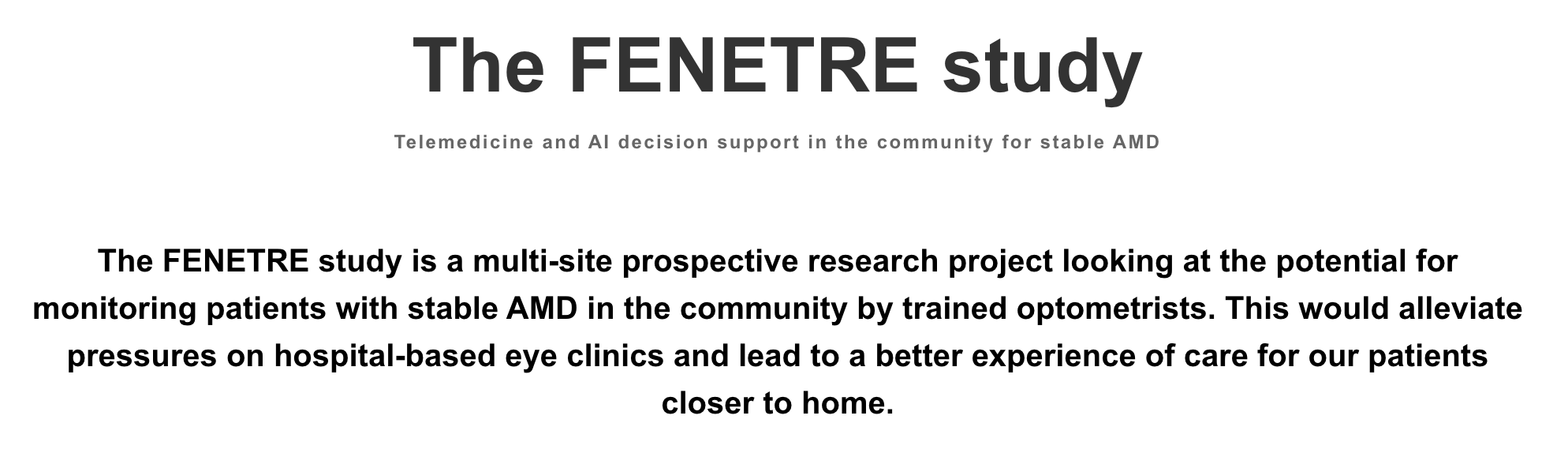 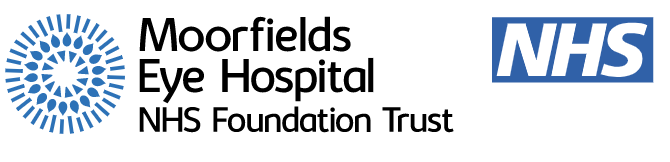 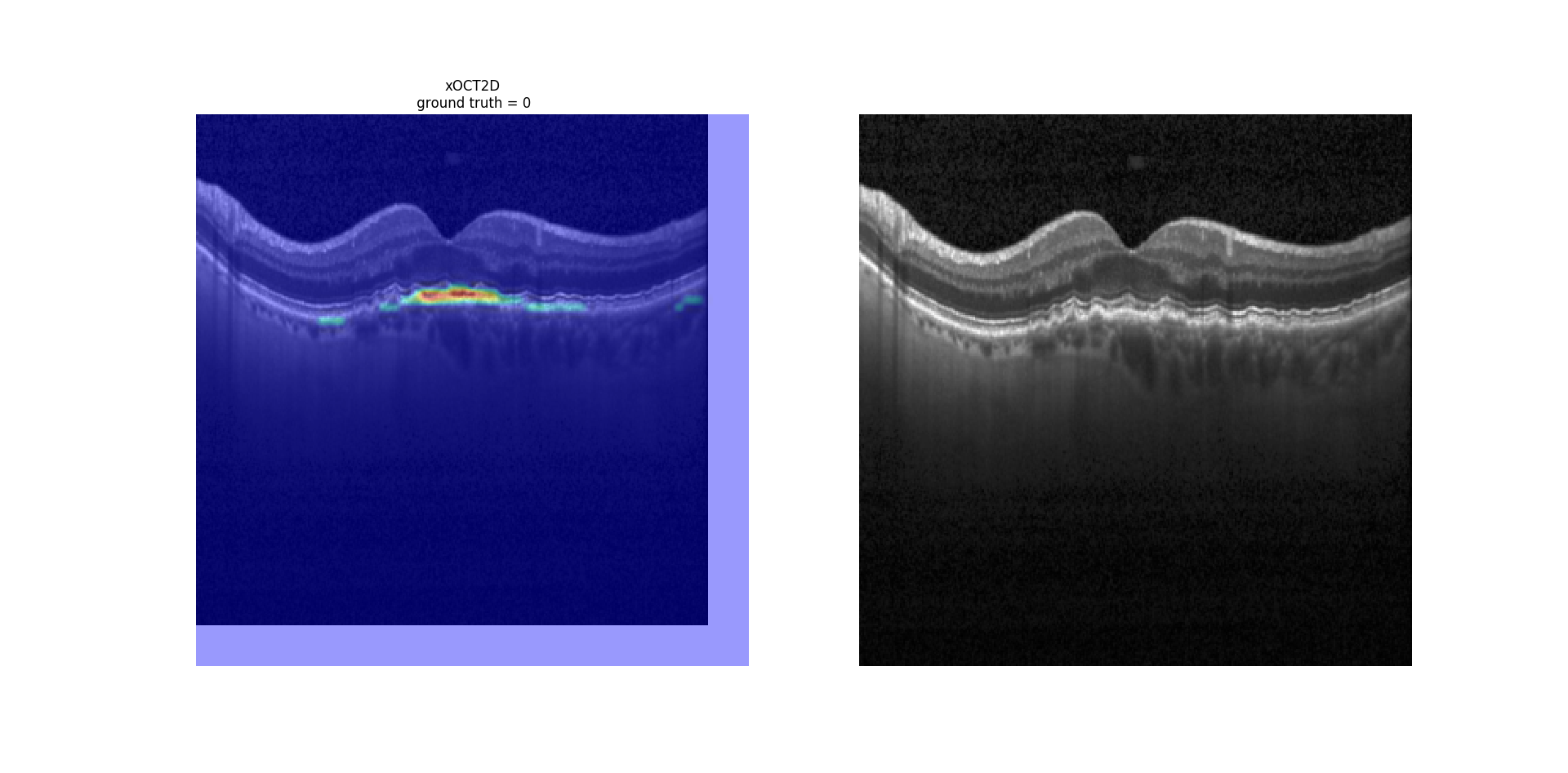 Enversion Eye®
Kilde: https://readingcentre.org/workstreams/digital_eye_health/fenetre_study/
[Speaker Notes: Hvordan skal fordelingen af menneske-maskine samarbejdet være?

Eksempel: Telemedicinsk klinik: hvor kontrol af øjensygdommen AMD flyttes UD af hospitalerne]
nye muligheder med menneske / maskine samarbejde
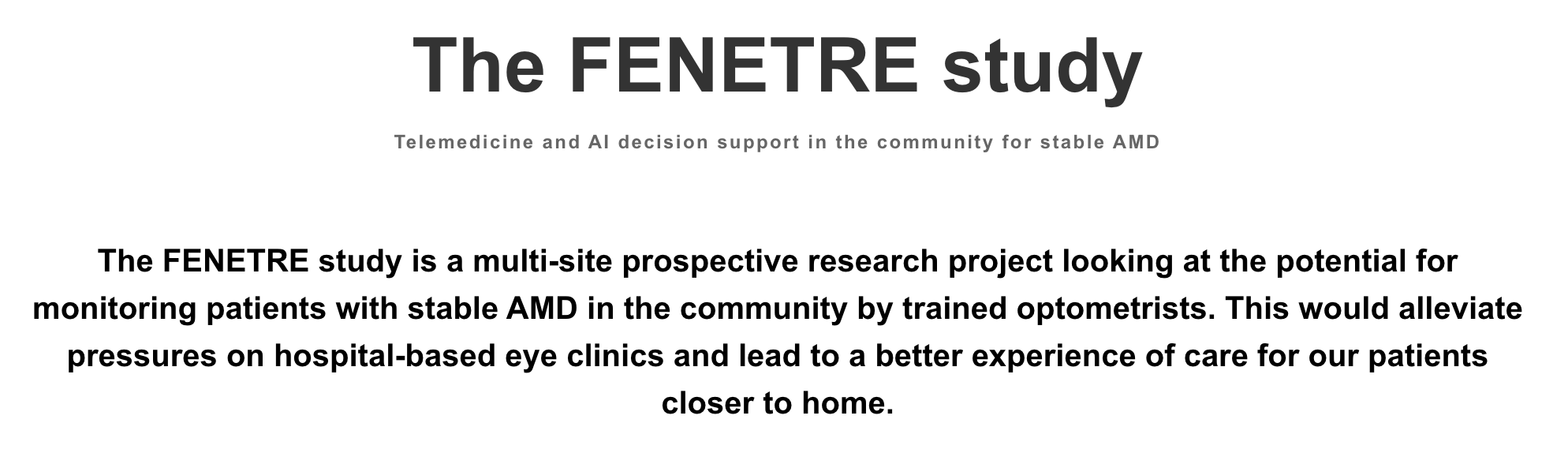 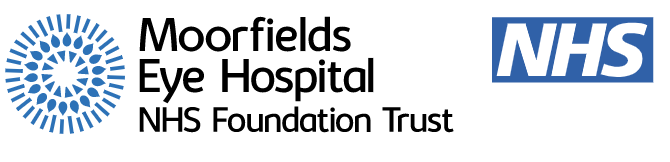 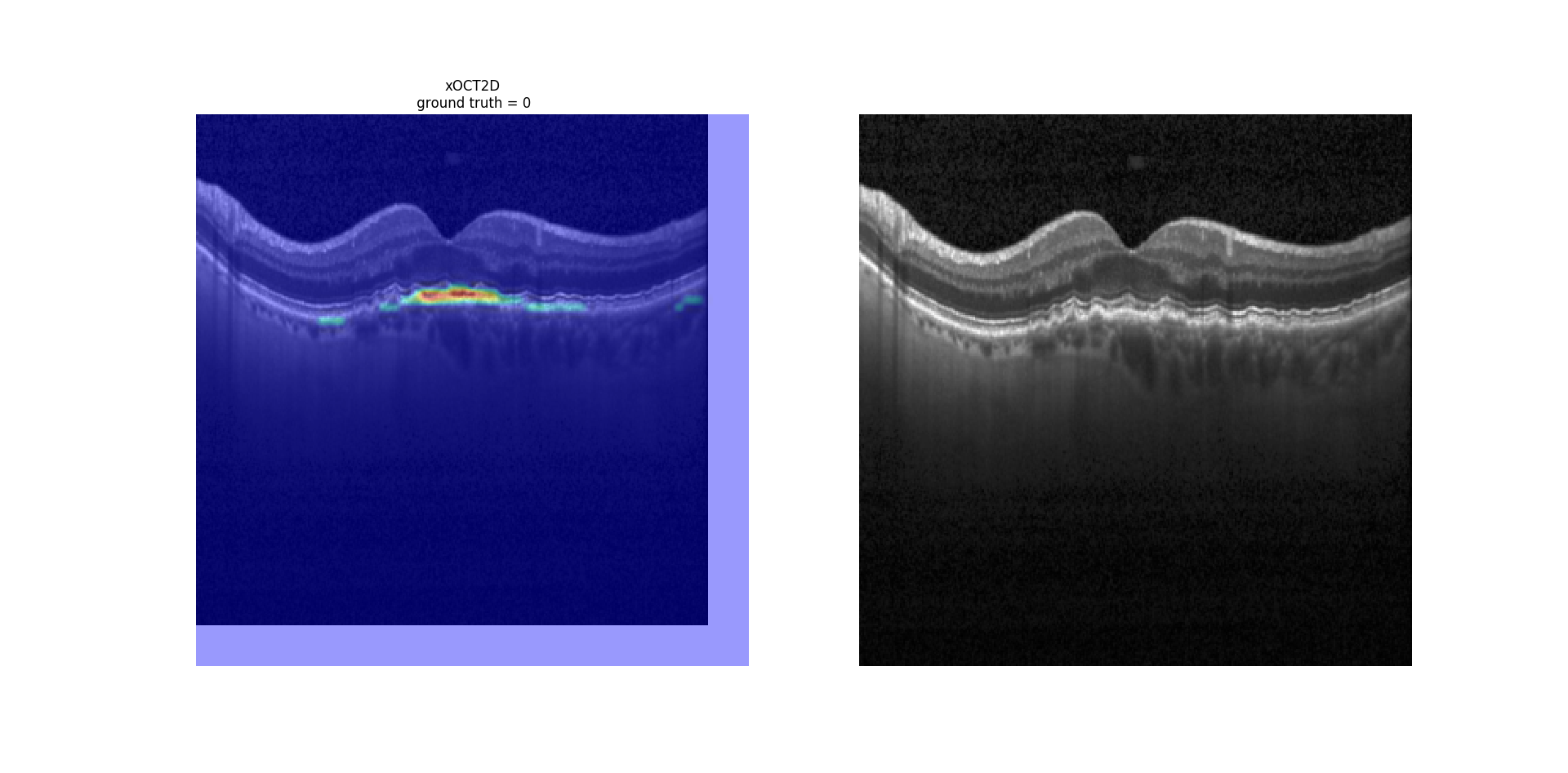 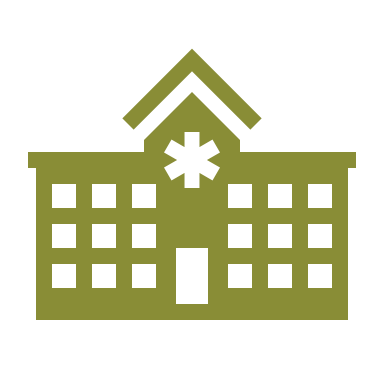 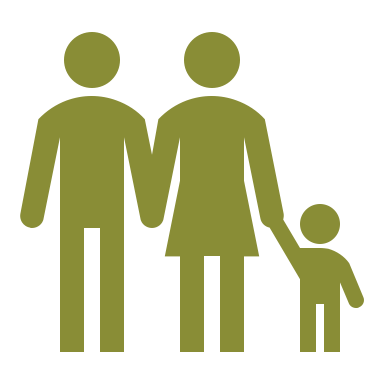 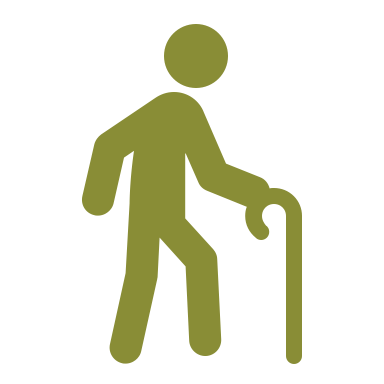 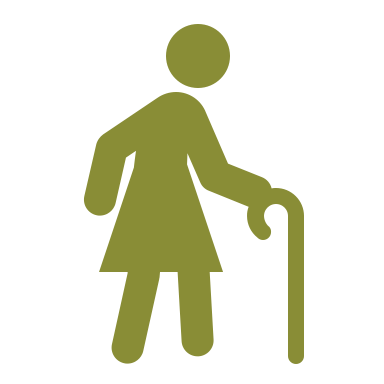 Enversion Eye®
Kilde: https://readingcentre.org/workstreams/digital_eye_health/fenetre_study/
[Speaker Notes: Hvordan skal fordelingen af menneske-maskine samarbejdet være?

Eksempel: Telemedicinsk klinik: hvor kontrol af øjensygdommen AMD flyttes UD af hospitalerne]
nye muligheder med menneske / maskine samarbejde
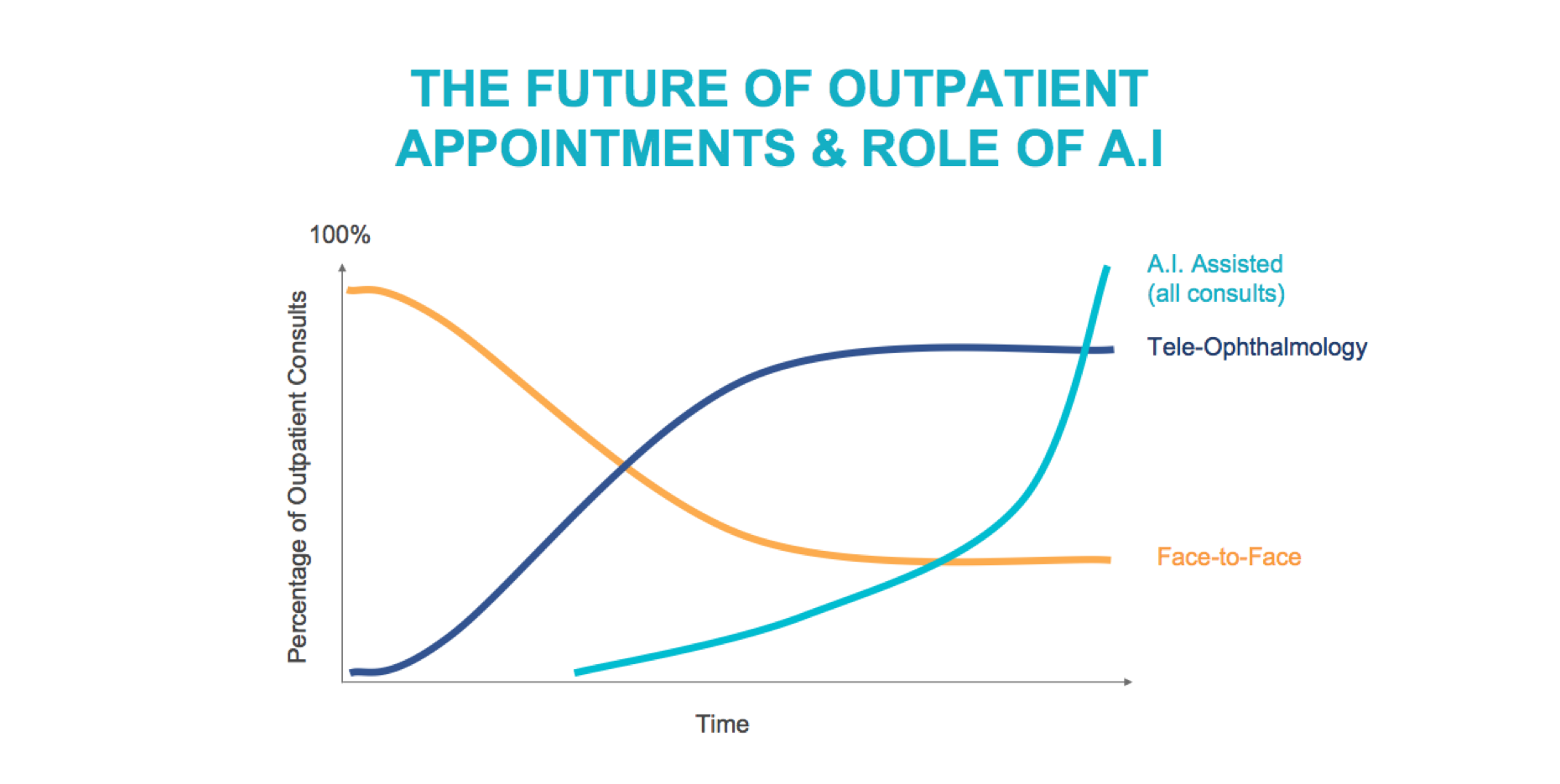 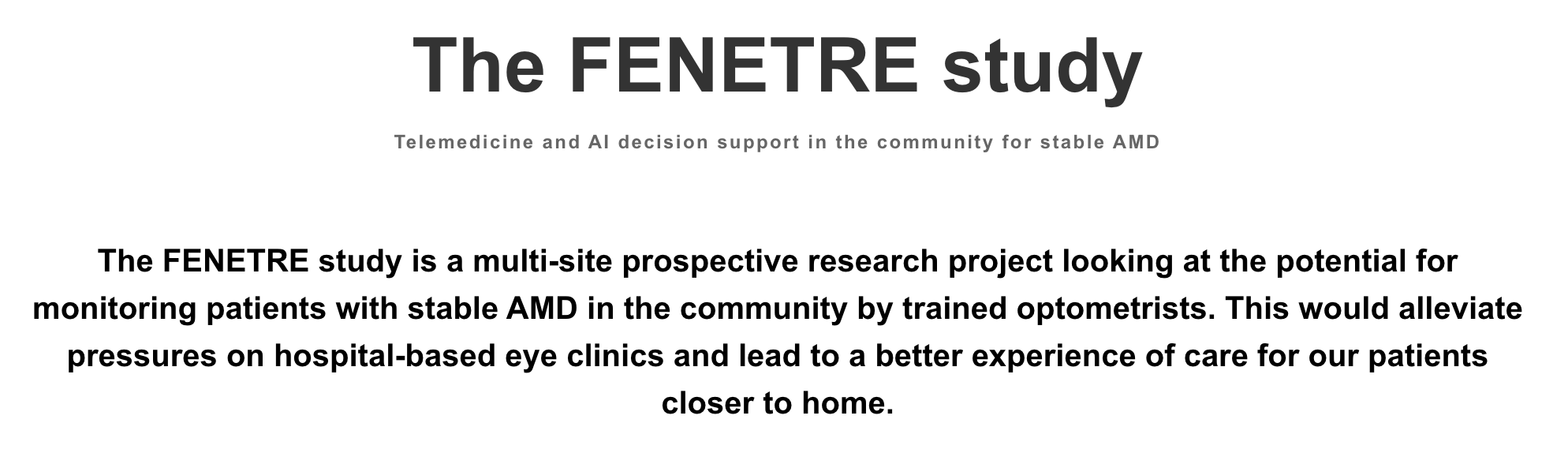 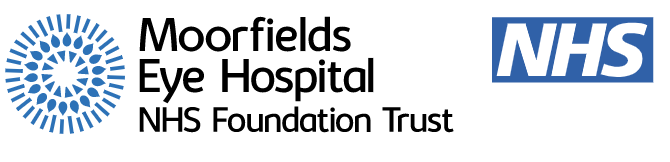 Kilde: https://readingcentre.org/workstreams/digital_eye_health/fenetre_study/
[Speaker Notes: Hvordan skal fordelingen af menneske-maskine samarbejdet være?

Eksempel: Telemedicinsk klinik: hvor kontrol af øjensygdommen AMD flyttes UD af hospitalerne

HVORFOR ER DE SÅ KONFIDENTE? GODE DATA OG GOD PROBLEMSTILLING]
hvad er etisk forsvarligt?
Spørg borgeren?
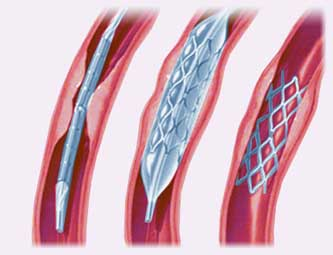 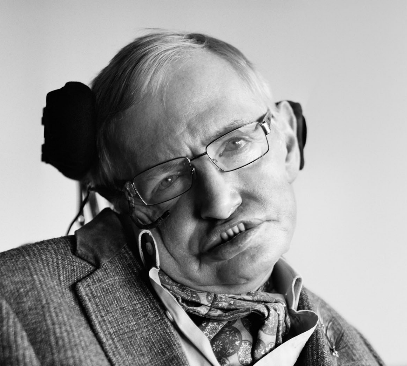 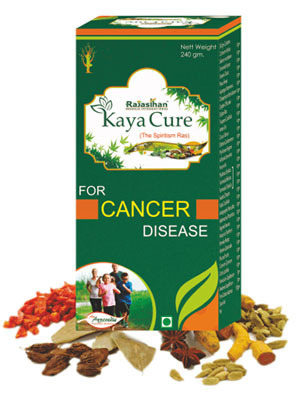 Fordele for samfundet
”go do”
Gråzonen
Kommercielle interesser
Compliance med WHO’s 11 screening kriterier
[Speaker Notes: Vi skal betragte hvert problem særskilt, og være sikre på at borgernes interesser bliver varetaget]
vi hjælper vores kunder løse udfordringer med data
Regionshospitalet Horsens
Steno Diabetes Center Aarhus
Rigshospitalets Øjenafdeling
Udfordring Borgere med diabetes udvikler diabetiske følgesygdomme, som reducerer borgerenes livskvalitet
Metode
Kontekstanalyse af diabetikeres kontrol- og behandlingsflow
Avanceret dataanalyse med AI
LøsningAI kan udpege, hvilke borgere, der udvikler følgesygdomme, hvormed forebyggende indsatser kan målrettes bedre
Udfordring Borgere med øjensygdommen AMD kan udvikle blindhed, hvis sygdommen ikke kontrolleres og behandles rettidigtMetode
Kontekstanalyse af AMD-patienters kontrol- og behandlingsflow
Avanceret dataanalyse med AI
LøsningAI kan udpege, hvilke borgere, der er raske, så lægen kan koncentrere sig om de borgere, der har behov for behandling
Udfordring Borgere bliver indlagt med forebyggelige indlæggelserMetode
Kontekstanalyse af det tværsektorielle akutflow 
Avanceret dataanalyse med AI
Løsning
AI kan assistere visitations-processen og reducereindlæggelser
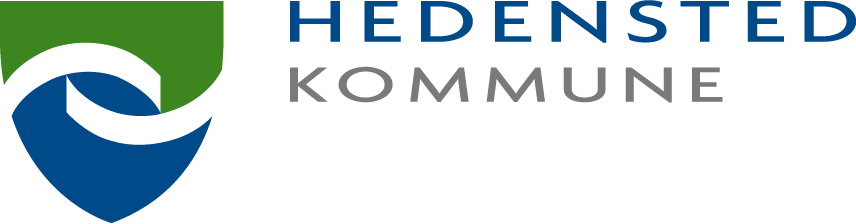 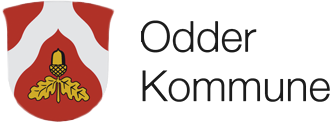 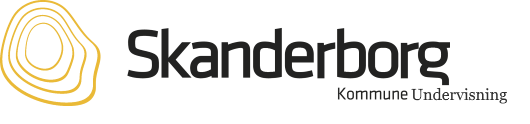 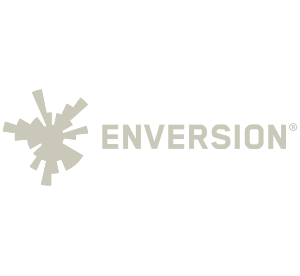 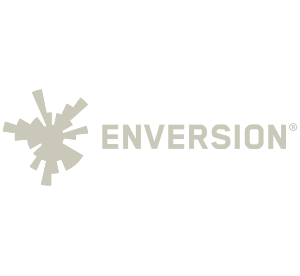 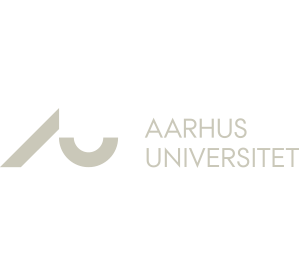 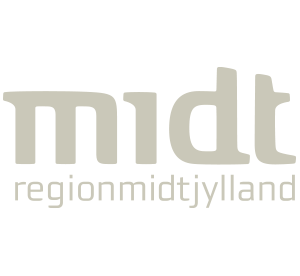 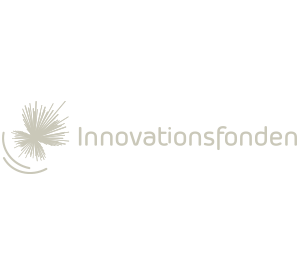 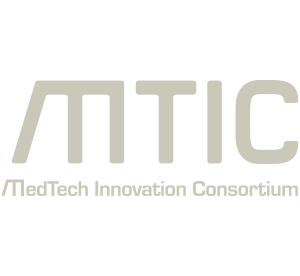 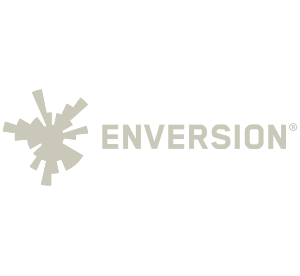 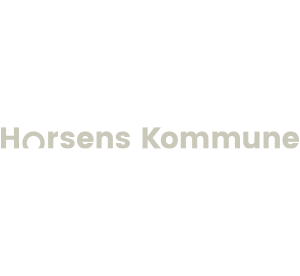 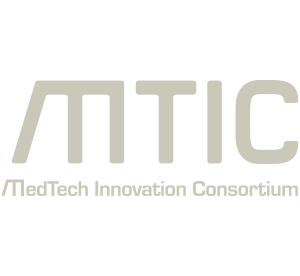 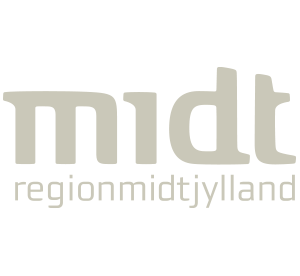 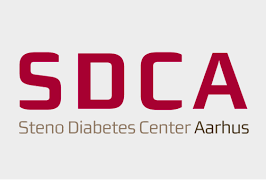 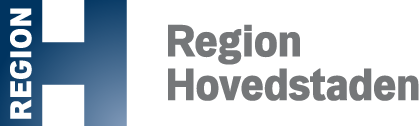 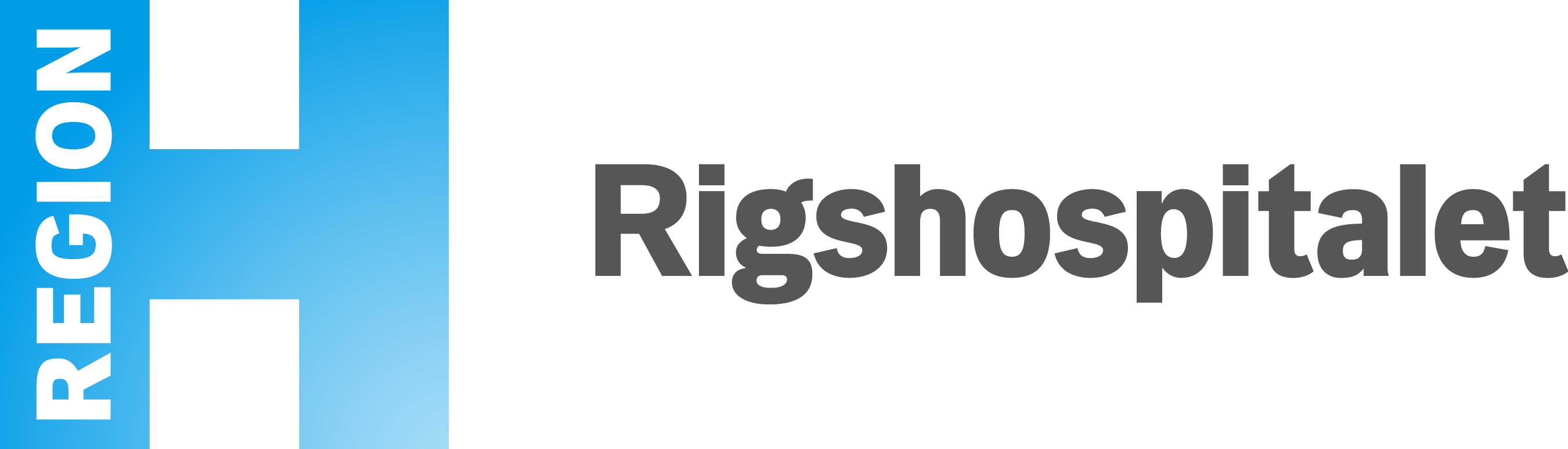 [Speaker Notes: Hvad skal vi]
vi hjælper jer med at modne det datadrevne sundhedsvæsen
Rens Data
Støt
Beslutninger
Grow
Health
Forstå konteksten
Tag
Handling
Opnå Indsigt
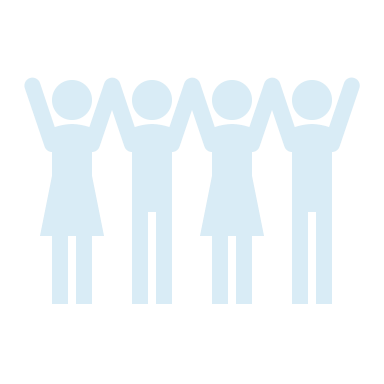 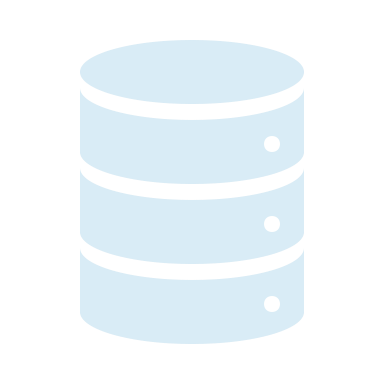 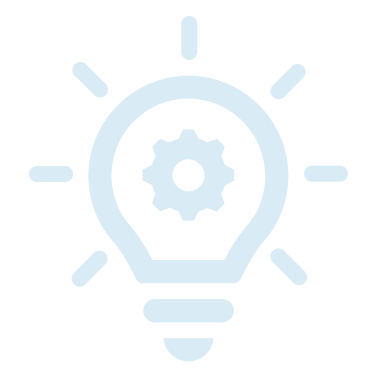 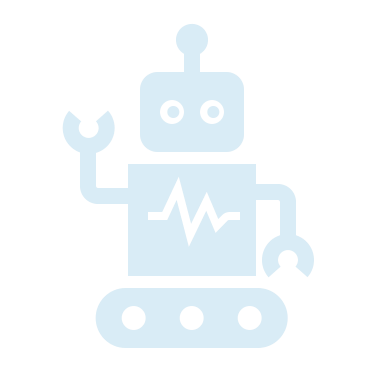 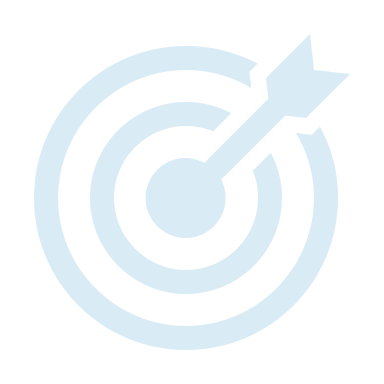 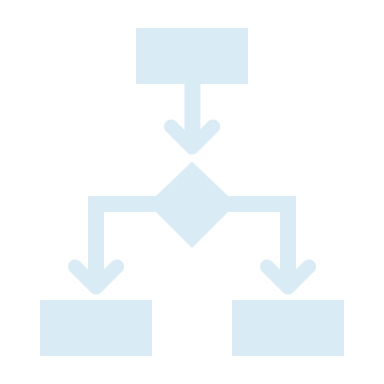 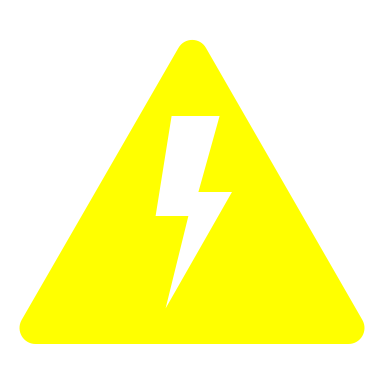 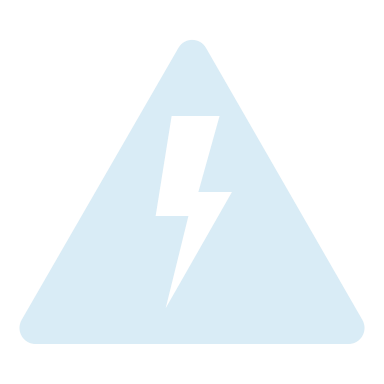 GROW 🌱
tak for opmærksomheden 😊
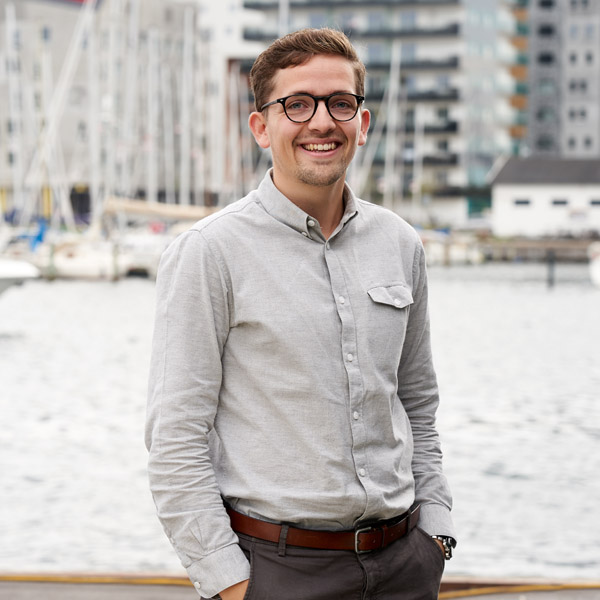 Christian BangMail: cbg@enversion.dk
Telefon: 22 77 70 44
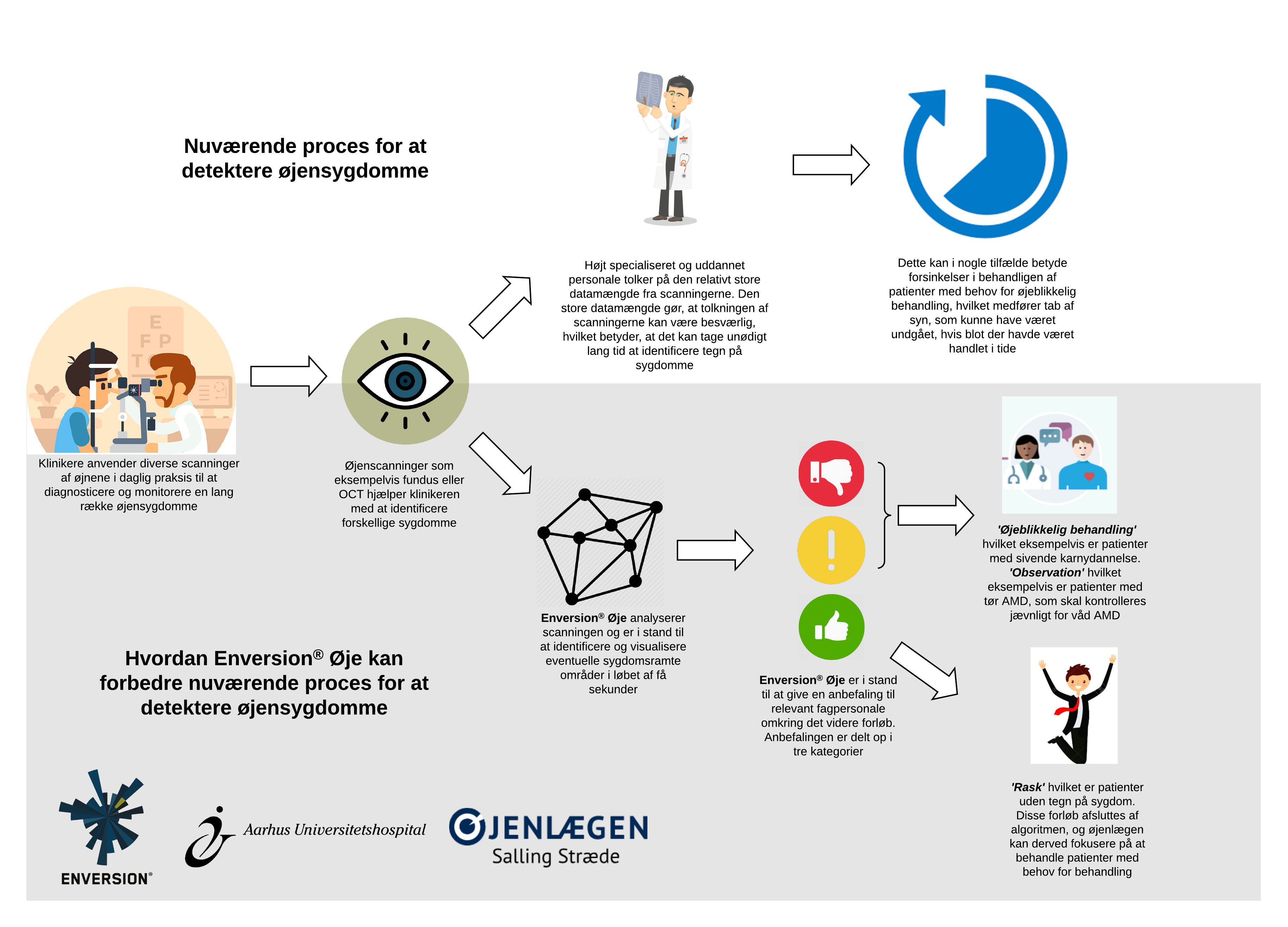 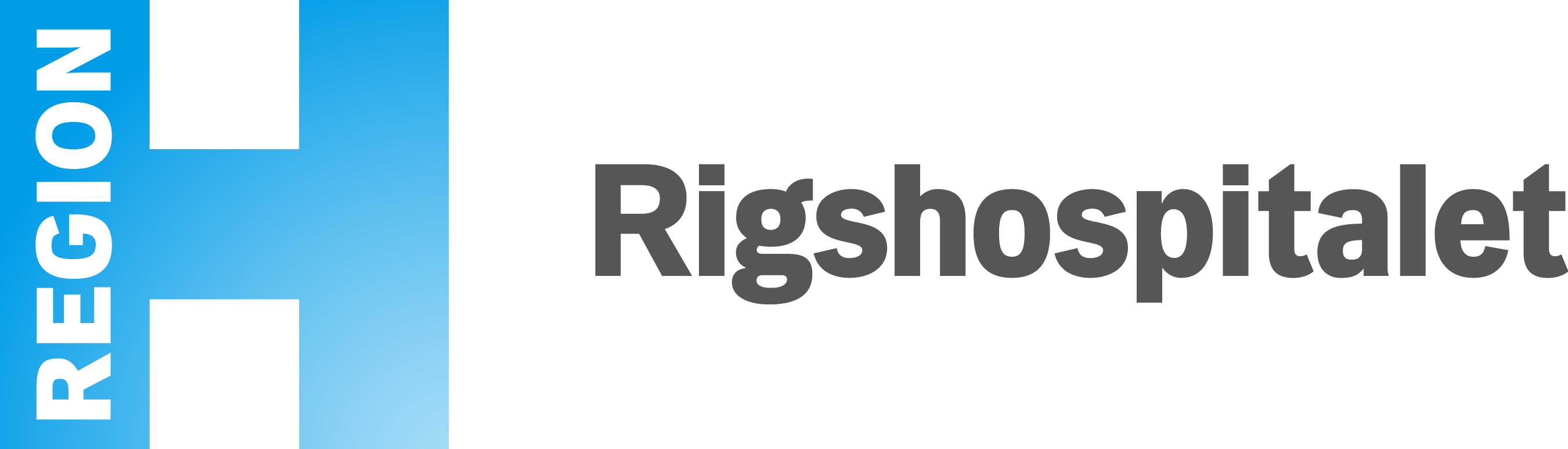 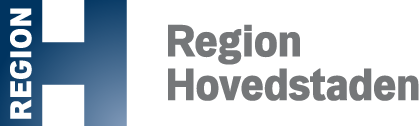 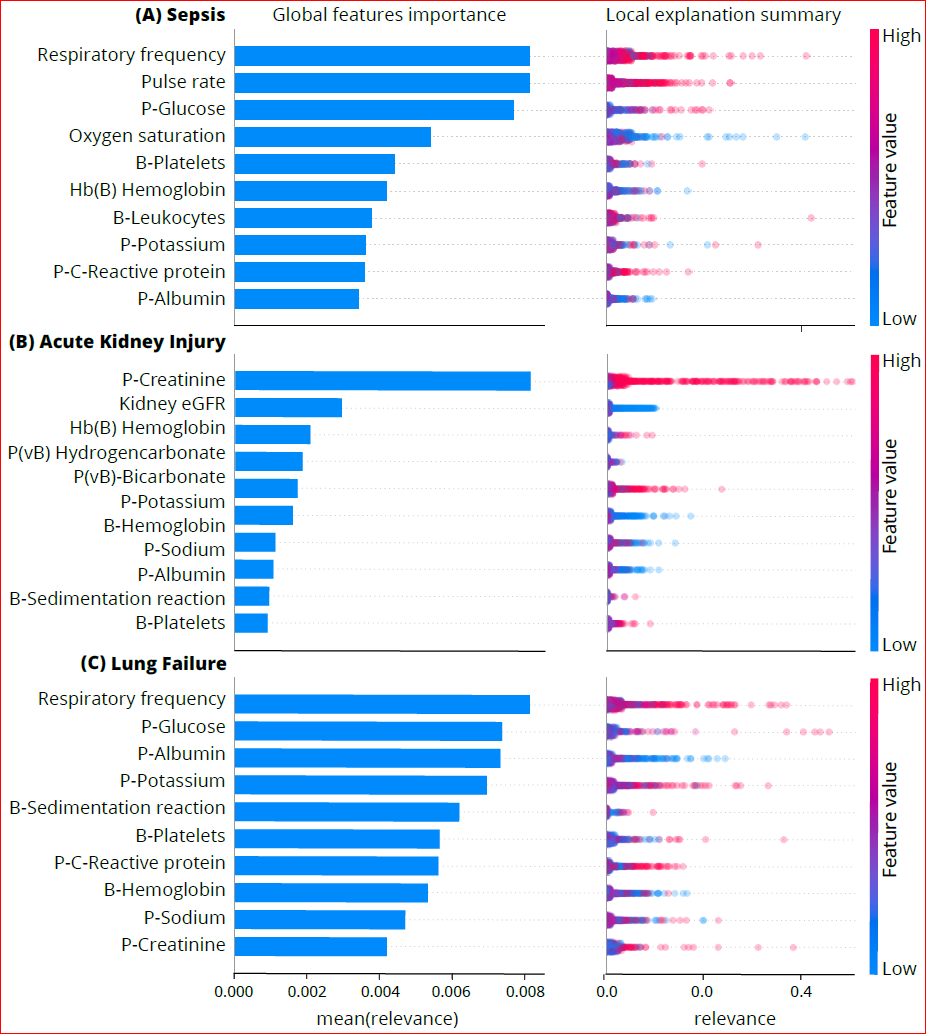 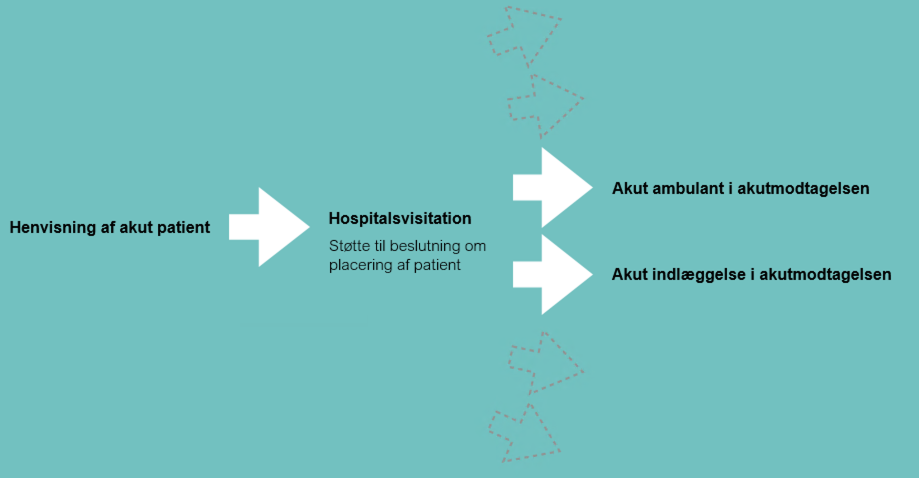 Golden standard
Indlagt
Ambulant
TP
FP
Indlagt
29.697 patienter
19.625 patienter
49.322 patienter
Visitatorsvisitation
FN
TN
Ambulant
6.597 patienter
8.393 patienter
1.796 patienter
31.493 patienter
26.222 patienter
57.715 patienter